ΣΤΕΡΕΟΣΚΟΠΙΚΗ ΦΩΤΟΓΡΑΦΙΑ
Αρχή λειτουργίας, Στερεοσκοπικές διατάξεις, Δημιουργία  ζεύγους  στερεοσκοπικών φωτογραφιών 

Α. Αραβαντινός
Ανθρώπινος Οφθαλμός - Κάμερα
Συγκριτικές  αντιστοιχίεςΚάμερα  –  Ανθρώπινος Οφθαλμός
Κάμερα – φωτοευαίσθητο υλικό
Φωτογραφικός Φακός

Κλείστρο
Διάφραγμα
Φιλμ ή Φωτοστοιχείο
Οφθαλμός  – Εγκέφαλος

Κερατοειδής  – κρυσταλοειδής φακός
Βλέφαρο
Ίριδα
Αμφιβληστροειδής
3D - απεικόνιση
Η μέθοδος της απεικόνισης μιας σκηνής σε δισδιάστατα μέσα που με κατάλληλο όμως συνδυασμό μεταξύ τους και  σε παρατήρηση με ειδικές οπτικές διατάξεις δημιουργεί στον παρατηρητή την ψευδαίσθηση του τρισδιάστατου.
3D - απεικόνιση
Παράλλαξη ανθρώπινης όρασης είναι η φαινομενική διαφοροποίηση των εικόνων που αντιστοιχούν στο κάθε ένα οφθαλμό ξεχωριστά εξ’ αιτίας της διαφορετικής γεωμετρικής τους θέσης στο ανθρώπινο σώμα.
ΙΣΤΟΡΙΚΗ  ΑΝΑΔΡΟΜΗ ΣΤΕΡΕΟΣΚΟΠΙΑΣ
280 π.Χ. Ευκλείδης, ‘Πραγματεία στην Οπτική’
1484  Leonardo Da Vinci, ανάγλυφο ανθρώπινης όρασης
1613  Francois Aguillonius, Διοφθάλμια όραση
1838  Charles Wheatstone, 1ο ανακλαστικό στερεοσκόπιο 
1839  Daguerre, Henry Fox Talbot, ανακάλυψη φωτογραφικής μεθόδου
ΙΣΤΟΡΙΚΗ  ΑΝΑΔΡΟΜΗ ΣΤΕΡΕΟΣΚΟΠΙΑΣ
(β’ μέρος)
1844  Sir David Brewster, 1ο Διαθλαστικό στερεοσκόπιο
1850 – 1880  Χρυσή Περίοδος Στερεοσκοπίας
1839  Ίδρυση της : London Stereoscopic Society 
1940  Αναβίωση Στερεοσκοπίας
1952 1η Τρισδιάστατη κινηματογραφική ταινία (L.A. USA)
ΜΟΝΟΟΠΤΙΚΑ  ΚΡΙΤΗΡΙΑ
Προσαρμογή οφθαλμού
Φαινομενικό μέγεθος αντικειμένου
Φωτοσκίαση εξωτερικής του επιφάνειας
Επικάλυψη από γειτονικά αντικείμενα
Οριζόντια κίνηση οπτικού άξονα οφθαλμού
Εκτίμηση απόστασης θέματος από οφθαλμό
Γεωμετρική προοπτική
ΔΙΟΠΤΙΚΑ  ΚΡΙΤΗΡΙΑ
Το φαινόμενο της παράλλαξης

Η ύπαρξη της διακορικής απόστασης των ανθρώπινων οφθαλμών :   6.5 cm
ΑΡΧΗ  ΛΕΙΤΟΥΡΓΙΑΣ  3D
Τρισδιάστατη  απεικόνισηΔύο οφθαλμοί – ένας εγκέφαλος
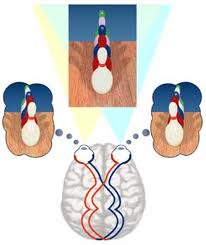 Τα  τρία  «διακριτά»  στάδια της  στερεοσκοπίας
Λήψη στερεοσκοπικών εικόνων     (Shooting)

Διαχείριση στερεοσκοπικών εικόνων (Mounting)

Παρατήρηση στερεοσκοπικών εικόνων (Viewing)
ΦΩΤΟΓΡΑΦΙΚΟΣ  ΕΞΟΠΛΙΣΜΟΣ
Στέρεο - Κάμερα
Διάταξη με διαχωριστή δέσμης
Χρήση δύο συγχρονισμένων φωτογραφικών μηχανών ταυτόχρονης λήψης
Διαδοχικές λήψεις από μια φωτογραφική μηχανή
Στέρεο Κάμερες
Διαχωριστής  εισερχόμενης δέσμης
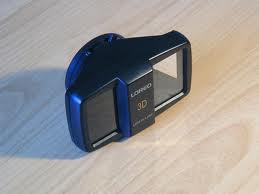 Συγχρονισμένες , ανεξάρτητες φωτογραφικές μηχανές
Συγχρονισμένες , ανεξάρτητες φωτογραφικές μηχανές
Μια φωτογραφική μηχανή, δυο διαδοχικές λήψεις
ΑΡΧΕΣ  ΣΤΕΡΕΟΦΩΤΟΓΡΑΦΗΣΗΣ
Στερεοσκοπική βάση το 1/30 της πιο κοντινής  απόστασης από το θέμα
Οπτικοί άξονες  φωτογραφικών φακών αυστηρά  παράλληλοι  μεταξύ  τους
Μετακίνηση χωρίς κατακόρυφη παράλλαξη
Δημιουργία μεγάλου βάθους πεδίου
Απόλυτη σταθερότητα στο θέμα
Σταθερή απόσταση, όχι διαφορά κλίμακας
Στερεοσκοπική  Βάση ο νόμος του 1 / 30
Υπερεστιακό σημείο : Το κοντινότερο σημείο του χώρου που απεικονίζεται με ευκρίνεια όταν ο φωτογραφικός φακός είναι εστιασμένος στο άπειρο.

Ο ανθρώπινος οφθαλμός με εστίαση στο άπειρο μπορεί να αντιλαμβάνεται αντικείμενα καλά εστιασμένα τα οποία όμως βρίσκονται σε απόσταση 2m & μακρύτερα.
Στερεοσκοπική  Βάση «ο νόμος του 1 / 30»
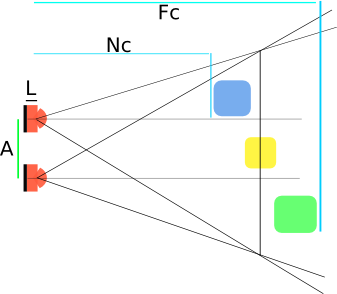 Στερεοσκοπική  Βάση ο νόμος του 1 / 30
Ισχύει : Α / Νc = 0.065 m / 2 m

δηλαδή :  Α / Νc = 1 / 30

Παράδειγμα : για ελάχιστη απόσταση στα 6m η στερεοσκοπική βάση υπολογίζεται σε  600cm / 30 = 20cm.
Ζεύγη Στερεοσκοπικών φωτογραφιών
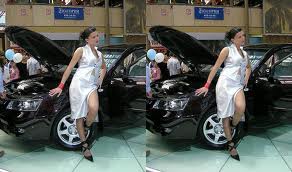 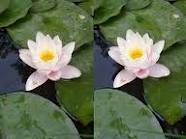 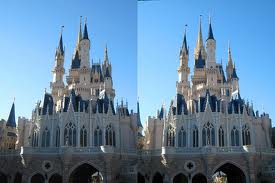 Ζεύγη Στερεοσκοπικών φωτογραφιών
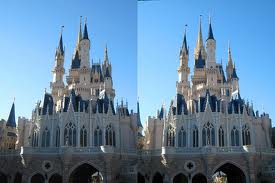 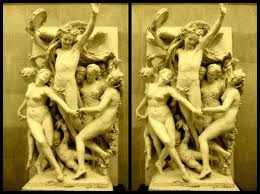 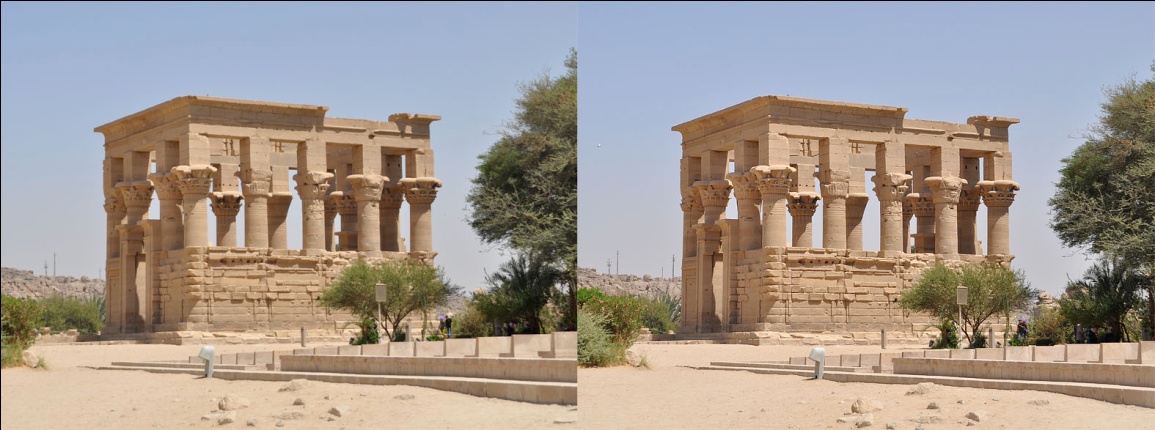 Ζεύγη Στερεοσκοπικών φωτογραφιών
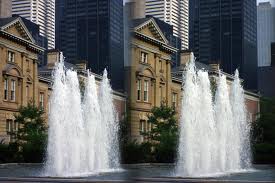 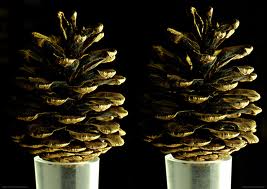 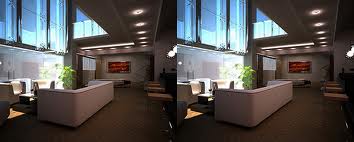 ΣΤΕΡΕΟΣΚΟΠΙΚΗ  ΠΑΡΑΤΗΡΗΣΗ
Απαιτείται από τον ανθρώπινο παρατηρητή  η ουσιαστική  αποσύνδεση των εξής δύο ανεξάρτητων (;) μηχανισμών.

ΠΡΟΣΑΡΜΟΓΗ  ΟΦΘΑΛΜΩΝ για κοντινή όραση (εστίαση κοντά)
ΣΥΓΚΛΙΣΗ  ΟΠΤΙΚΩΝ ΑΞΟΝΩΝ για μακρινή όραση (παράλληλοι άξονες)
ΜΕΘΟΔΟΙ  ΠΑΡΟΥΣΙΑΣΗΣ & ΘΕΑΣΗΣ ΣΤΕΡΕΟΦΩΤΟΓΡΑΦΙΩΝ
Στερεοσκόπιο (Ανακλαστικό)
Στερεοσκόπιο (Διαθλαστικό)
Στερεοσκοπική προβολή με πολωτικά φίλτρα  (Διάταξη προβολής, Επιλογή οθόνης, Συνδυασμός Διαφανειών, Κατανομή θέσεων σε θεατές)
Ζεύγη  συσκευών  προβολής
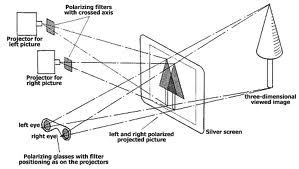 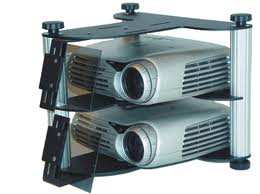 Δια δραστικές  οθόνεςΈγχρωμα – Πολωτικά  φίλτρα
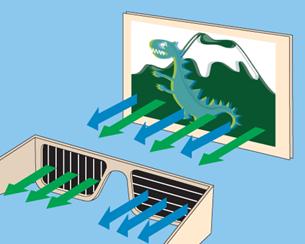 Lenticular  Οθόνες
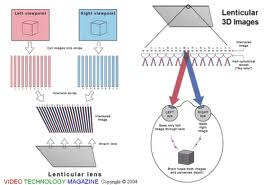 Τρισδιάστατη  παρουσίαση
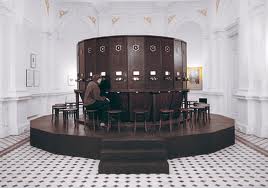 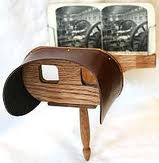 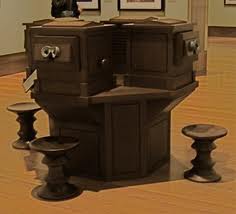 Στερεοσκοπική  προβολή
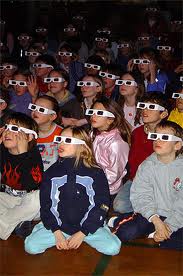 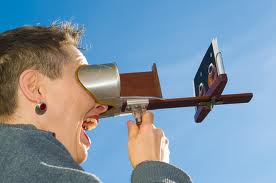 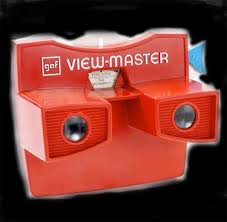 ΕΦΑΡΜΟΓΕΣ  ΕΙΚΟΝΙΚΗΣ ΠΡΑΓΜΑΤΙΚΟΤΗΤΑΣ
Φωτογραμμετρία (Τοπογραφία, Αρχιτεκτονική)
Ιατρική (π.χ.  Στέρεο – Ακτινογραφίες)
Εκπαίδευση (π.χ.  Στέρεο – Χημεία)
Μικροσκοπία
Στέρεο – Ραδιογραφίες
Αυτό  Στερεοσκοπία (Lenticular)
Στερεοσκοπική  Pinhole  camera
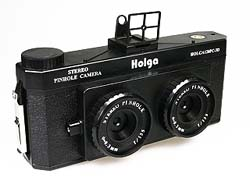 Στερεοσκοπικές  Ενώσεις
The  Stereoscopy  Society
    London (United Kingdom), 1893
    www. Stereoscopicsociety.org.uk

International  Stereoscopic  Union  (ISU)
    Zurich (Switzerland), 1975
    www.isu3d.org
Integral  Photography  (IP)Gabriel  Lippmann (1908)
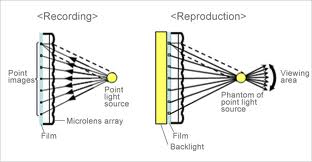 Integral  Photography  (IP)
Πρόκειται για φωτογράφιση μέσω σειριακής διάταξης από μικροσκοπικούς φακούς (0.02 – 1.00mm) όπου το φωτοευαίσθητο υλικό βρίσκεται στο κοινό εστιακό επίπεδό τους.
Η αναπαράσταση πραγματοποιείται μέσω του ίδιου ακριβώς συστήματος των μίκρο φακών με φωτισμό από πίσω και επιτυγχάνεται έτσι η παράλλαξη της θεματολογίας.
3D - New York 2010(Paul Aaron Johnson)
ΒΙΒΛΙΟΓΡΑΦΙΑ
STEREOSCOPIC PHOTOGRAPHY, Arthur W. Judge, Chapman & Hall LTD, 1950
MAGIC IMAGES, A Handbook of Stereo Photography, G. R. Ogram 2001, Stafford
3D  DISPLAY  SYSTEMS, Nick Holliman, University of Durham, 2005.